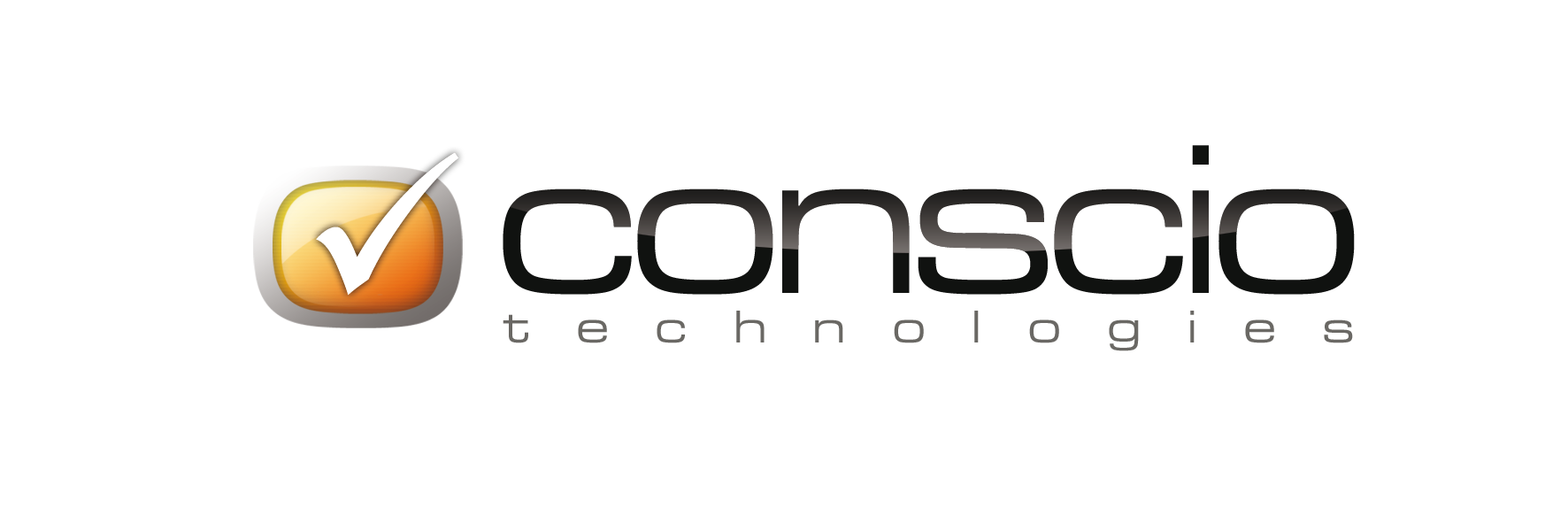 Sensibilisation à la sécurité de l’information

Où en sont les entreprises françaises ?
Benchmark 2015

GS Days – 7 avril 2016
About us
Qui sommes nous ?
Qui sommes nous ?
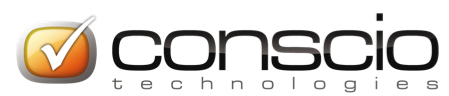 Un 
constat
Un 
constat
A Fact
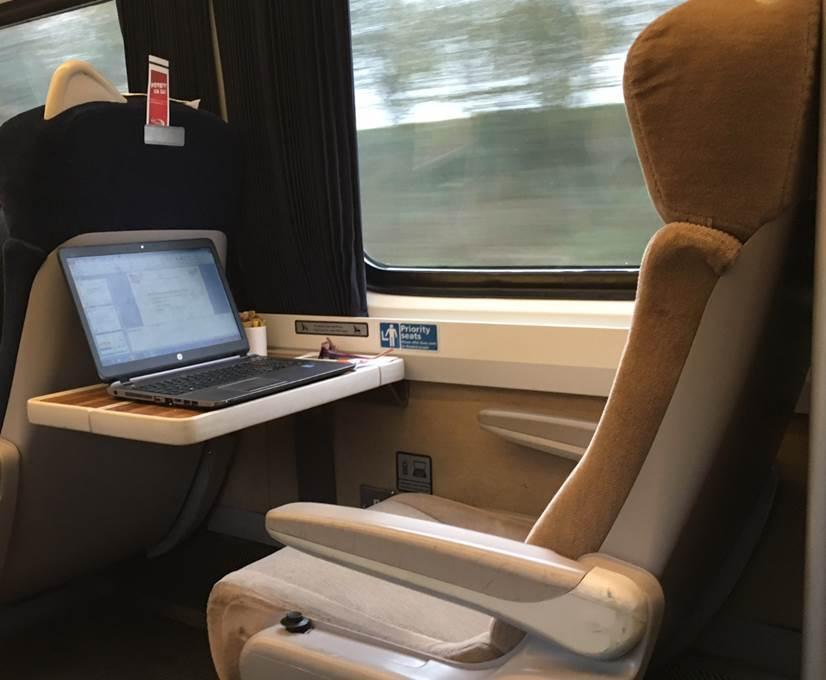 Votre
 besoin
Votre
 besoin
Votre
 besoin
Votre
 besoin
Your 
need
Notre 
solution
Notre 
solution
Our 
solution
Pourquoi Sensiwave ?
Pourquoi Sensiwave ?
Why Sensiwave ?
Contact
Contact
Contact
Contact
Contact
About us
Qui sommes nous ?
Qui sommes nous ?
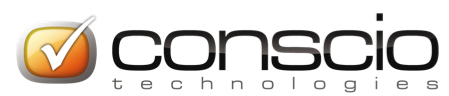 Un 
constat
Un 
constat
A Fact
Intervention autour de 3 points clés
Votre
 besoin
Votre
 besoin
Votre
 besoin
Votre
 besoin
Your 
need
Mesure : Benchmark

Plus c’est court, mieux c’est : MicroLearning

Valoriser l’expérience : Cursus par niveau
Notre 
solution
Notre 
solution
Our 
solution
Pourquoi Sensiwave ?
Pourquoi Sensiwave ?
Why Sensiwave ?
Contact
Contact
Contact
Contact
Contact
About us
Qui sommes nous ?
Qui sommes nous ?
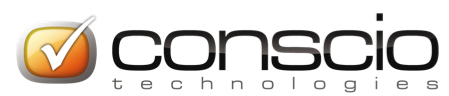 Un 
constat
Un 
constat
A Fact
Notre mission
Votre
 besoin
Votre
 besoin
Votre
 besoin
Votre
 besoin
Your 
need
Aider nos clients à développer une culture de la sécurité


Proposer méthodes et outils pour y arriver
Notre 
solution
Notre 
solution
Our 
solution
Pourquoi Sensiwave ?
Pourquoi Sensiwave ?
Why Sensiwave ?
Contact
Contact
Contact
Contact
Contact
About us
Qui sommes nous ?
Qui sommes nous ?
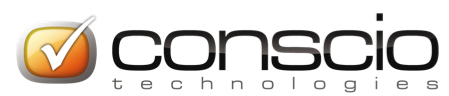 Un 
constat
Un 
constat
A Fact
En s’appuyant sur
Votre
 besoin
Votre
 besoin
Votre
 besoin
Votre
 besoin
Your 
need
9 années dans le domaine de la sensibilisation

> 700 000 personnes sensibilisées
Notre 
solution
Notre 
solution
Our 
solution
Pourquoi Sensiwave ?
Pourquoi Sensiwave ?
Why Sensiwave ?
Contact
Contact
Contact
Contact
Contact
About us
Qui sommes nous ?
Qui sommes nous ?
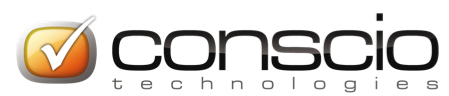 Un 
constat
Un 
constat
A Fact
Et une approche globale
Contenus
Plates-formes
Votre
 besoin
Votre
 besoin
Votre
 besoin
Votre
 besoin
Your 
need
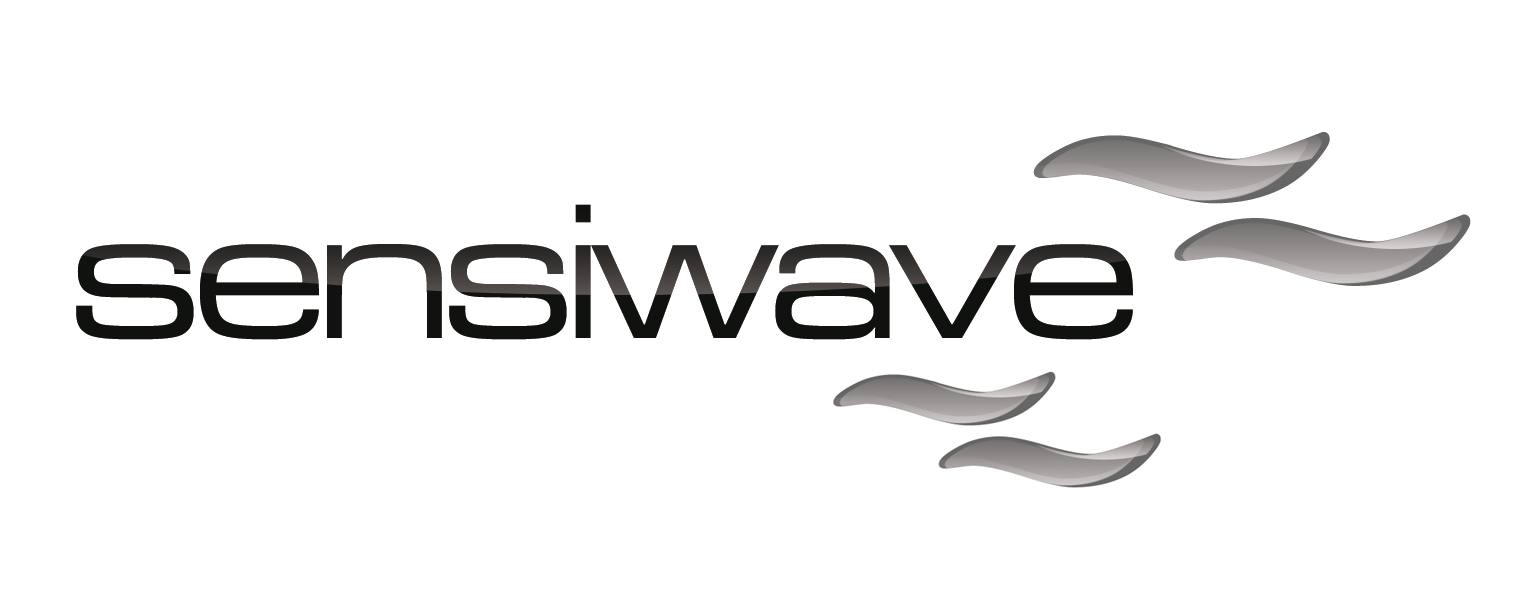 Sécurité information
ISAM
Données personnelles
Santé
Développement durable
…
Notre 
solution
Notre 
solution
Our 
solution
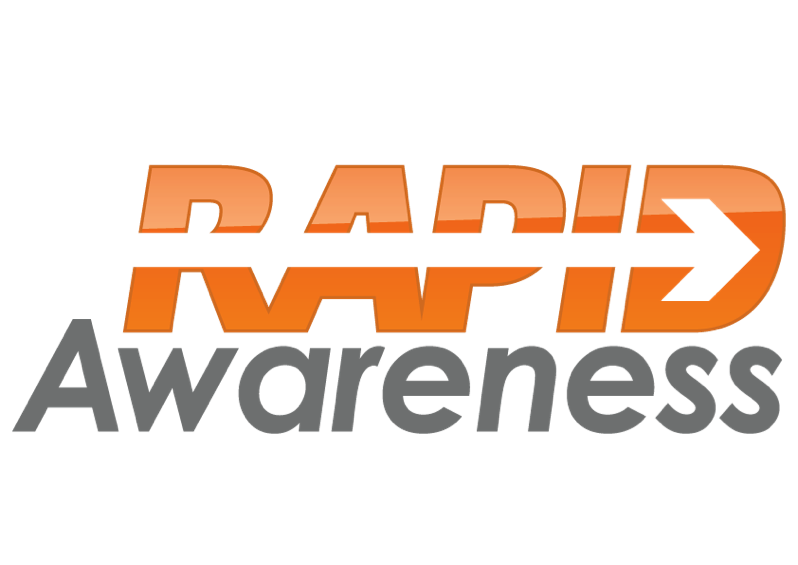 Pourquoi Sensiwave ?
Pourquoi Sensiwave ?
Why Sensiwave ?
Contact
Contact
Contact
Contact
Contact
About us
Qui sommes nous ?
Qui sommes nous ?
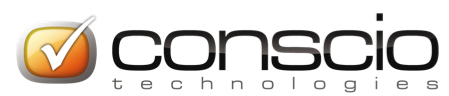 Un 
constat
Un 
constat
A Fact
Mesurer dans la durée l’efficacité de la sensibilisation à la sécurité de l’information
Votre
 besoin
Votre
 besoin
Votre
 besoin
Votre
 besoin
Your 
need
Priorisation des actions

Reporting

Amélioration continue
Notre 
solution
Notre 
solution
Our 
solution
Pourquoi Sensiwave ?
Pourquoi Sensiwave ?
Why Sensiwave ?
Contact
Contact
Contact
Contact
Contact
About us
Qui sommes nous ?
Qui sommes nous ?
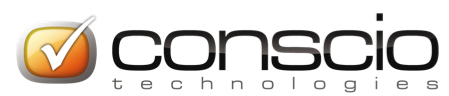 Un 
constat
Un 
constat
A Fact
Un partenariat
Votre
 besoin
Votre
 besoin
Votre
 besoin
Votre
 besoin
Your 
need
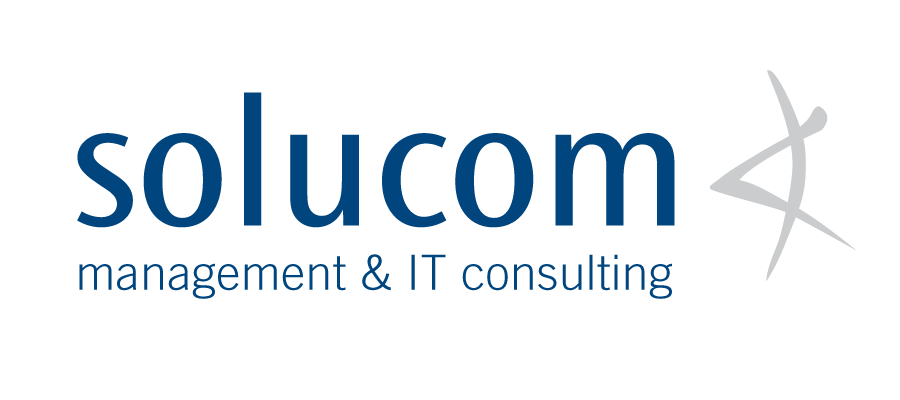 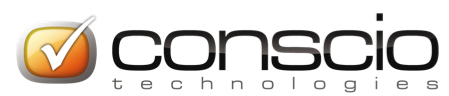 Notre 
solution
Notre 
solution
Our 
solution
Pourquoi Sensiwave ?
Pourquoi Sensiwave ?
Why Sensiwave ?
Contact
Contact
Contact
Contact
Contact
About us
Qui sommes nous ?
Qui sommes nous ?
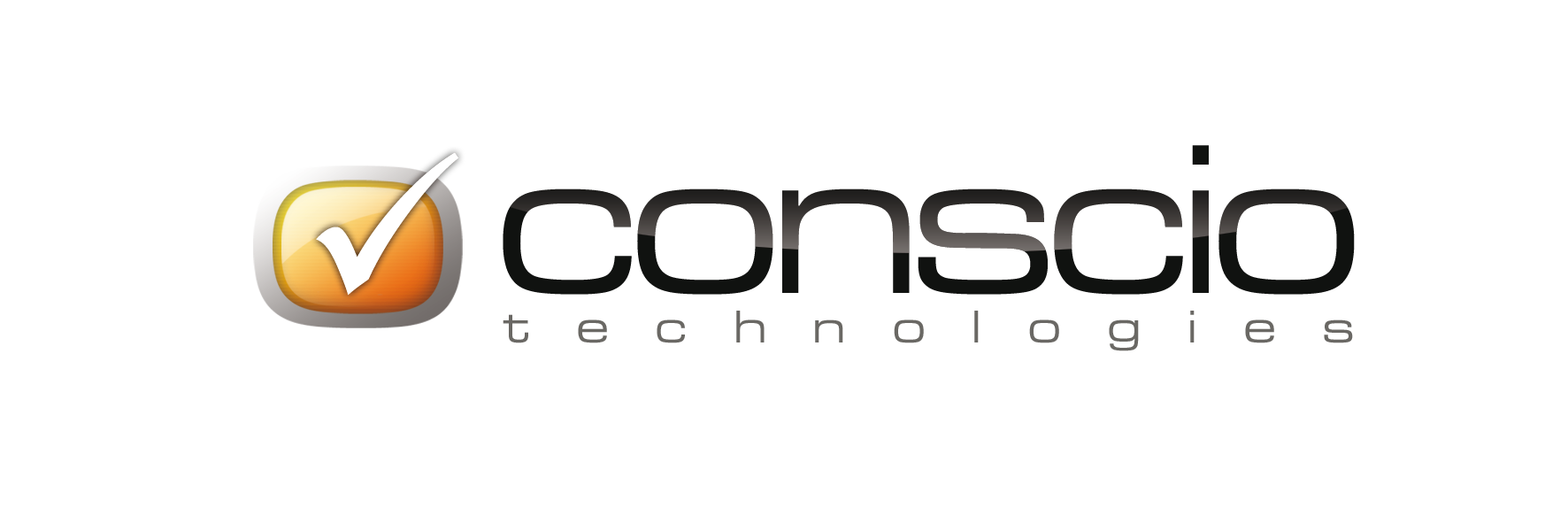 Un outil : ISAM 
Information Security Awareness Meter
Un 
constat
Un 
constat
A Fact
Votre
 besoin
Votre
 besoin
Votre
 besoin
Votre
 besoin
Your 
need
30 questions selon 
11 thèmes
3 axes d’appropriation de la cybersécurité
3 niveaux d’évaluation
Notre 
solution
Notre 
solution
Our 
solution
Fort (> 80%)
Moyen (entre 70% et 80%)
Faible (< 70%)
Sensibilité
Connaissance 
Comportement
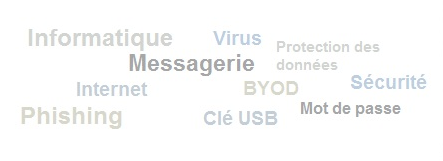 Pourquoi Sensiwave ?
Pourquoi Sensiwave ?
Why Sensiwave ?
Contact
Contact
Contact
Contact
Contact
About us
Qui sommes nous ?
Qui sommes nous ?
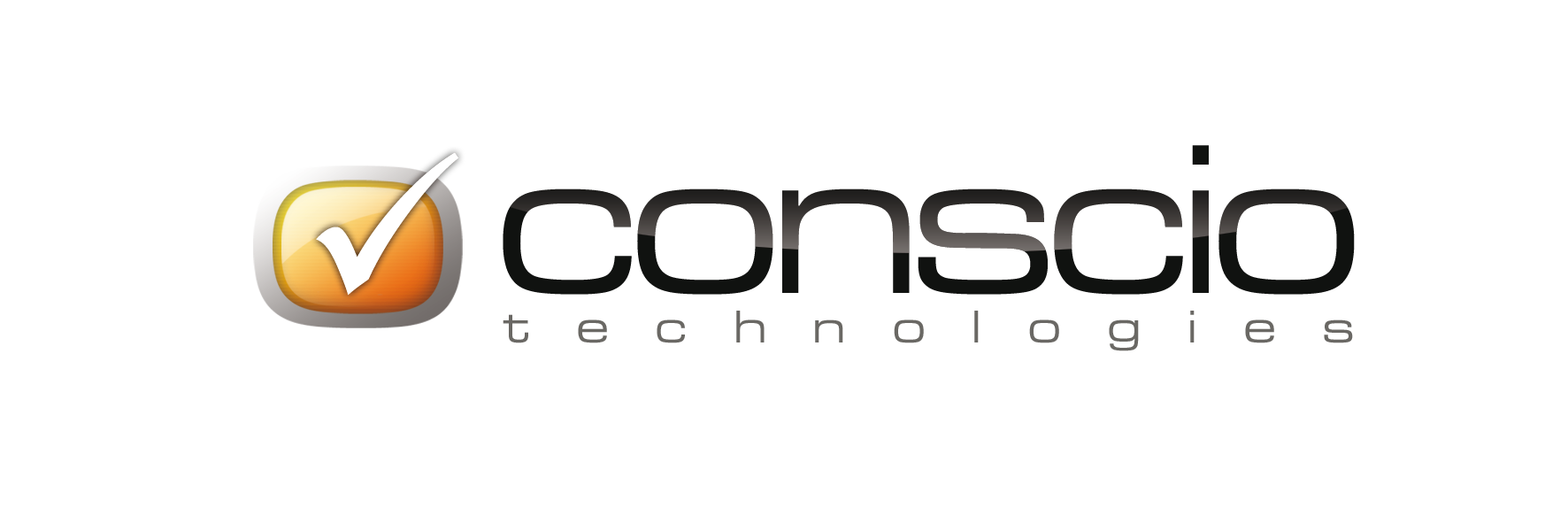 Des QCM
Un 
constat
Un 
constat
A Fact
Vous êtes amené à travailler dans un immeuble à contrôle d'accès par badge. Une personne arrive avec les bras chargés et vous demande de lui ouvrir la porte. 
Que faites-vous ?
Vous appelez un agent de sécurité afin que celui-ci vienne l’aider
Vous lui indiquez l’agent d’accueil pour qu’il vérifie son identité et lui ouvre la porte
Vous lui prenez les documents des bras afin qu’elle puisse sortir son badge
Vous lui ouvrez immédiatement la porte, la pile de documents semble lourde
Votre
 besoin
Votre
 besoin
Votre
 besoin
Votre
 besoin
Your 
need
COMPORTEMENT
Notre 
solution
Notre 
solution
Our 
solution
Vous souhaitez envoyer un document par e-mail ou bien l'imprimer. 
Comment traiter cette information au regard de sa confidentialité ?
Il y a bien une politique de classification mais elle est difficile à comprendre
La politique de classification est claire et bien expliquée dans l’entreprise
Pas besoin de se préoccuper de cela, il n’y a aucune information confidentielle dans l’entreprise
Vous vous fiez à votre jugement, c’est à chacun de savoir ce qui est confidentiel ou non au regard du métier de l’entreprise
Pourquoi Sensiwave ?
Pourquoi Sensiwave ?
Why Sensiwave ?
SENSIBILITE
+
CONNAISSANCE
Contact
Contact
Contact
Contact
Contact
About us
Qui sommes nous ?
Qui sommes nous ?
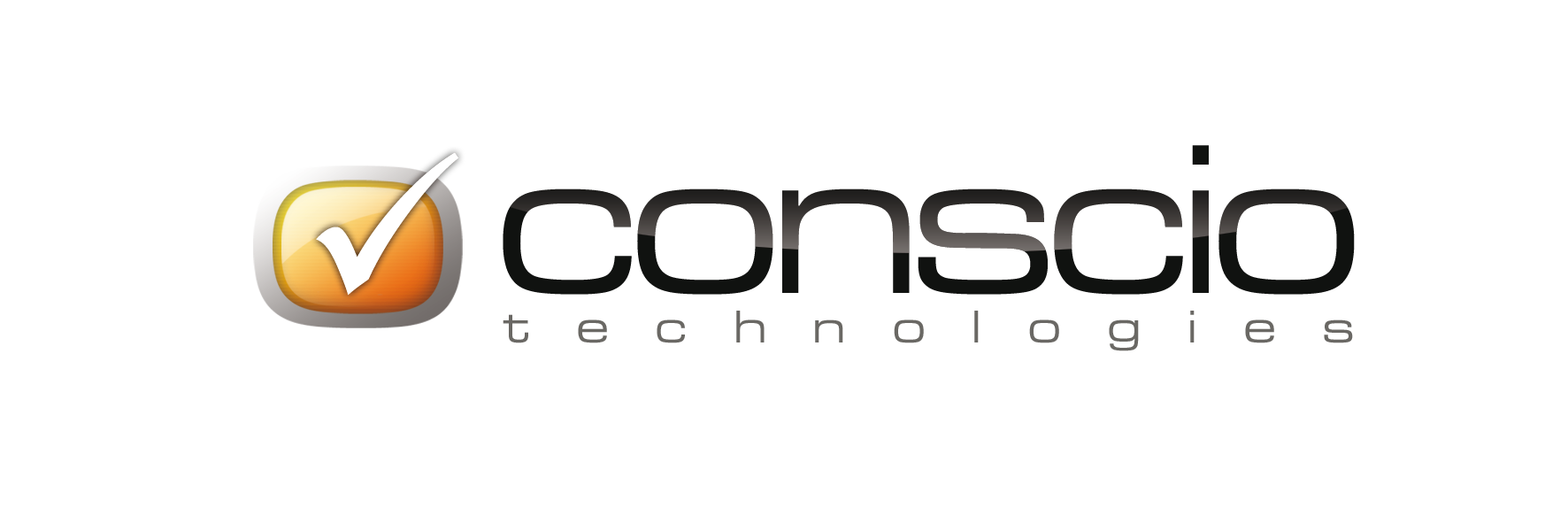 Panel
La plus large étude menée en France
Un 
constat
Un 
constat
A Fact
Votre
 besoin
Votre
 besoin
Votre
 besoin
Votre
 besoin
Your 
need
12 entreprises ayant déjà mené des démarches de sensibilisation
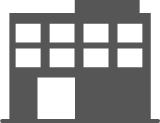 Notre 
solution
Notre 
solution
Our 
solution
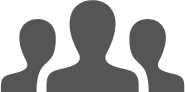 70 000 collaborateurs
Pourquoi Sensiwave ?
Pourquoi Sensiwave ?
Why Sensiwave ?
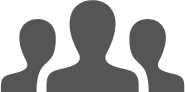 28 000 répondants
Contact
Contact
Contact
Contact
Contact
About us
Qui sommes nous ?
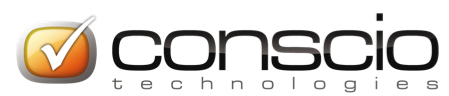 A Fact
Un 
constat
Constat #1 : Les quizz, ça marche !
Your 
need
Votre
 besoin
Votre
 besoin
Votre
 besoin
> 75%
52%
90%
Entre 50% et 75%
Our 
solution
Notre 
solution
< 50%
Répartition des taux de participation selon les entreprises du panel
Taux de participation moyen sur le panel
Taux de réponses à l’ensemble des questions
Why Sensiwave ?
Pourquoi Sensiwave ?
Contact
Contact
Contact
Contact
About us
Qui sommes nous ?
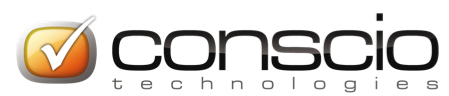 A Fact
Un 
constat
Constat #2 : Le chemin est long !
82%
75%
73%
Your 
need
Votre
 besoin
Votre
 besoin
Votre
 besoin
Score moyen sur l’axe « sensibilité »
Score moyen sur l’axe « connaissance »
Score moyen sur l’axe « comportement »
Our 
solution
Notre 
solution
Perception que les collaborateurs ont des risques de sécurité de l’information liés à leur comportement
Niveau de connaissance des collaborateurs sur les enjeux et les bonnes pratiques de sécurité de l’information
Niveau de respect, par les collaborateurs, des comportements attendus
Why Sensiwave ?
Pourquoi Sensiwave ?
Contact
Contact
Contact
Contact
About us
Qui sommes nous ?
Qui sommes nous ?
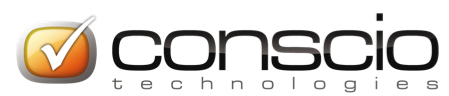 Un 
constat
Un 
constat
A Fact
Principales faiblesses
Votre
 besoin
Votre
 besoin
Votre
 besoin
Votre
 besoin
Your 
need
Mots de passe : comportements

Ingénierie sociale : priorité 2016

La fonction sécurité doit mieux se faire connaître
Notre 
solution
Notre 
solution
Our 
solution
Pourquoi Sensiwave ?
Pourquoi Sensiwave ?
Why Sensiwave ?
Contact
Contact
Contact
Contact
Contact
About us
Qui sommes nous ?
Qui sommes nous ?
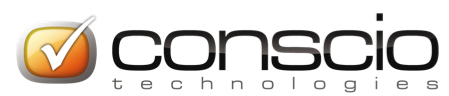 Un 
constat
Un 
constat
A Fact
Conclusions 1er Benchmark
Votre
 besoin
Votre
 besoin
Votre
 besoin
Votre
 besoin
Your 
need
Aucune entreprise n’a atteint le niveau fort

Un élargissement du panel pourrait conduire à des résultats plus faibles

Cependant, le travail commence à porter ses fruits
Notre 
solution
Notre 
solution
Our 
solution
Pourquoi Sensiwave ?
Pourquoi Sensiwave ?
Why Sensiwave ?
Contact
Contact
Contact
Contact
Contact
About us
Qui sommes nous ?
Qui sommes nous ?
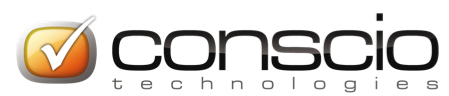 Microlearning - Une attention changeante
Un 
constat
Un 
constat
A Fact
Votre
 besoin
Votre
 besoin
Votre
 besoin
Votre
 besoin
Your 
need
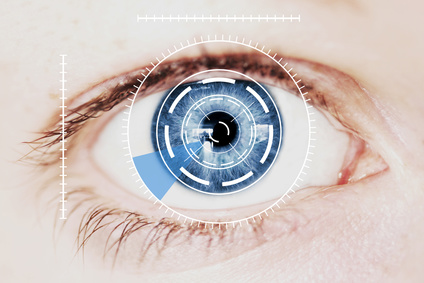 Notre 
solution
Notre 
solution
Our 
solution
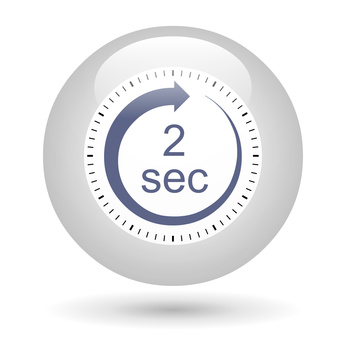 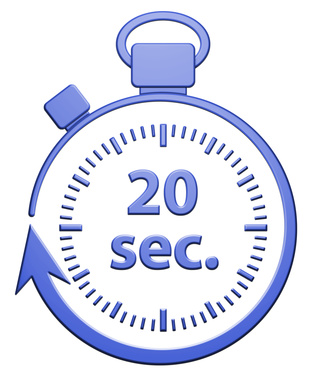 Pourquoi Sensiwave ?
Pourquoi Sensiwave ?
Why Sensiwave ?
1960
2010
Reconnaissance d’une image
Contact
Contact
Contact
Contact
Contact
About us
Qui sommes nous ?
Qui sommes nous ?
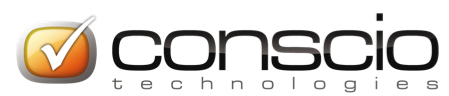 Un 
constat
Un 
constat
A Fact
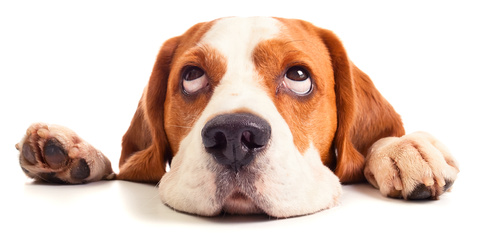 Votre
 besoin
Votre
 besoin
Votre
 besoin
Votre
 besoin
Your 
need
Notre 
solution
Notre 
solution
Our 
solution
Durée attention - Web
8
 sec
12 sec
Pourquoi Sensiwave ?
Pourquoi Sensiwave ?
Why Sensiwave ?
2013
2000
Contact
Contact
Contact
Contact
Contact
About us
Qui sommes nous ?
Qui sommes nous ?
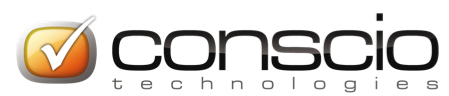 Un 
constat
Un 
constat
A Fact
Formation traditionnelle – Oubli
Votre
 besoin
Votre
 besoin
Votre
 besoin
Votre
 besoin
Your 
need
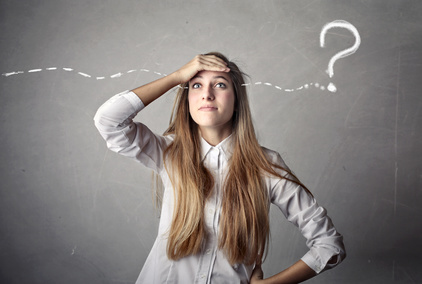 Notre 
solution
Notre 
solution
Our 
solution
Pourquoi Sensiwave ?
Pourquoi Sensiwave ?
Why Sensiwave ?
80% au bout de 30 jours
Contact
Contact
Contact
Contact
Contact
About us
Qui sommes nous ?
Qui sommes nous ?
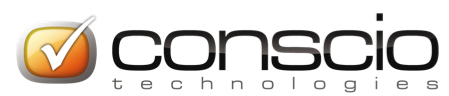 Un 
constat
Un 
constat
A Fact
Capsules Microlearning
Votre
 besoin
Votre
 besoin
Votre
 besoin
Votre
 besoin
Your 
need
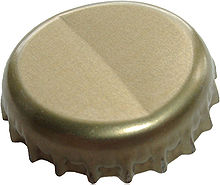 5 à 7 minutes
Notre 
solution
Notre 
solution
Our 
solution
Pourquoi Sensiwave ?
Pourquoi Sensiwave ?
Why Sensiwave ?
Contact
Contact
Contact
Contact
Contact
About us
Qui sommes nous ?
Qui sommes nous ?
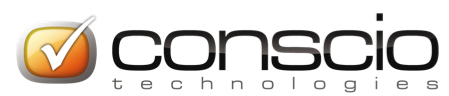 Microlearning – Atouts
Un 
constat
Un 
constat
A Fact
Votre
 besoin
Votre
 besoin
Votre
 besoin
Votre
 besoin
Your 
need
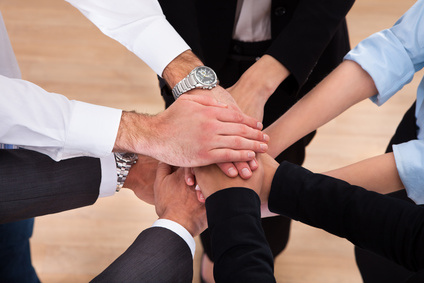 Notre 
solution
Notre 
solution
Our 
solution
Pourquoi Sensiwave ?
Pourquoi Sensiwave ?
Why Sensiwave ?
Favorise l’engagement
Contact
Contact
Contact
Contact
Contact
About us
Qui sommes nous ?
Qui sommes nous ?
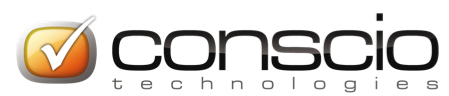 Un 
constat
Un 
constat
A Fact
Votre
 besoin
Votre
 besoin
Votre
 besoin
Votre
 besoin
Your 
need
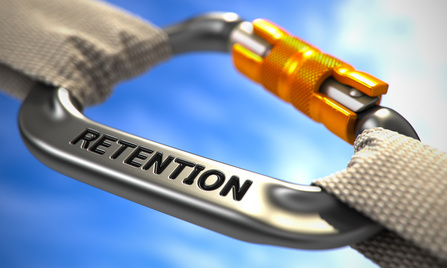 Notre 
solution
Notre 
solution
Our 
solution
Pourquoi Sensiwave ?
Pourquoi Sensiwave ?
Why Sensiwave ?
Améliore la rétention
Contact
Contact
Contact
Contact
Contact
About us
Qui sommes nous ?
Qui sommes nous ?
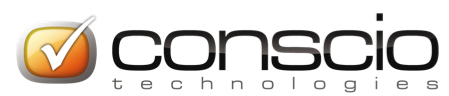 Un 
constat
Un 
constat
A Fact
Votre
 besoin
Votre
 besoin
Votre
 besoin
Votre
 besoin
Your 
need
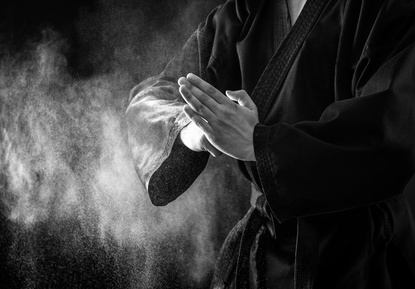 Notre 
solution
Notre 
solution
Our 
solution
Pourquoi Sensiwave ?
Pourquoi Sensiwave ?
Why Sensiwave ?
Favorise l’application
Contact
Contact
Contact
Contact
Contact
About us
Qui sommes nous ?
Qui sommes nous ?
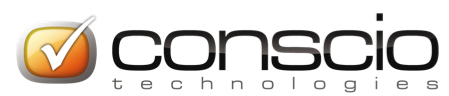 Microlearning – VidéoQuiz
Un 
constat
Un 
constat
A Fact
Votre
 besoin
Votre
 besoin
Votre
 besoin
Votre
 besoin
Your 
need
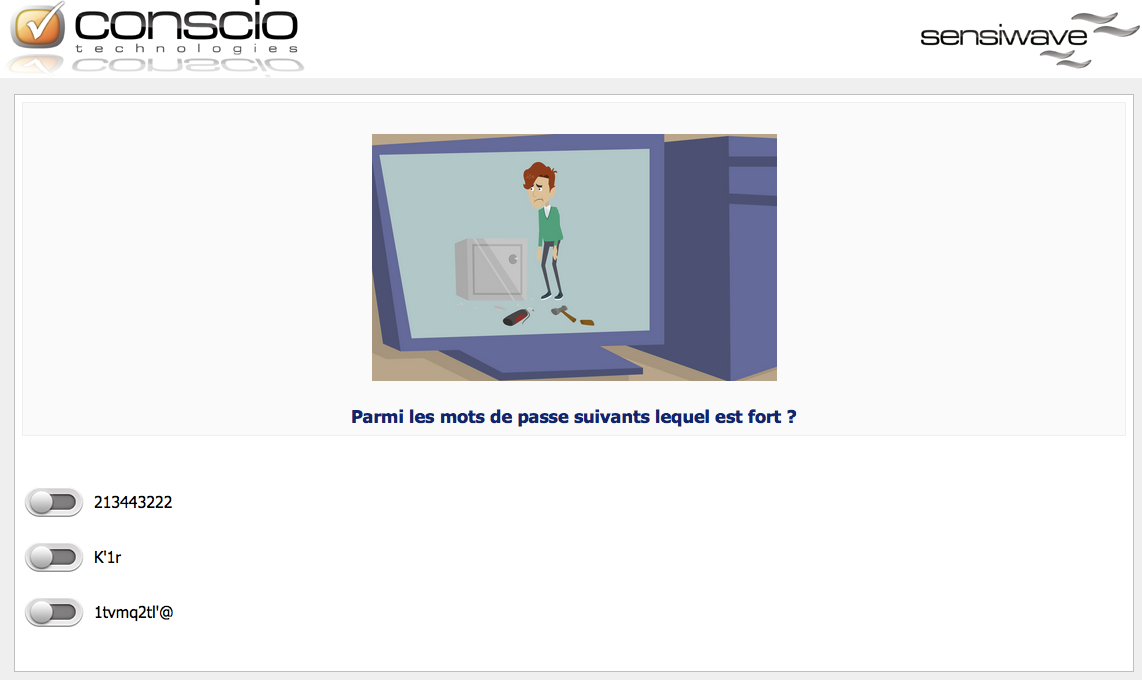 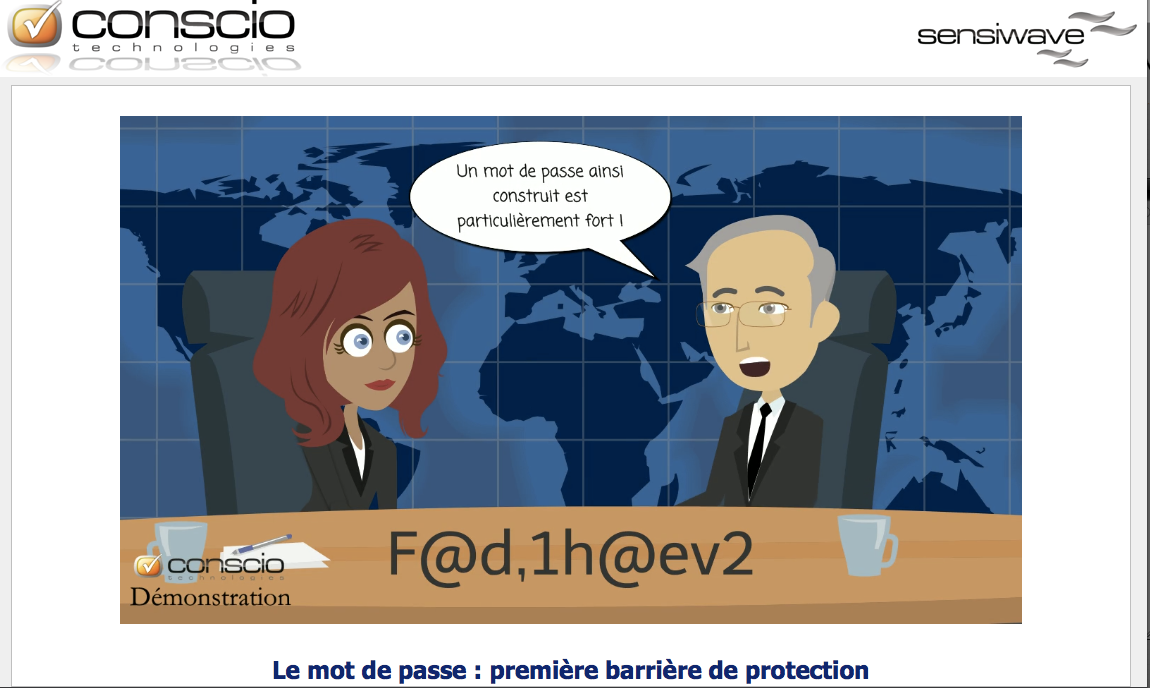 Notre 
solution
Notre 
solution
Our 
solution
Pourquoi Sensiwave ?
Pourquoi Sensiwave ?
Why Sensiwave ?
Contact
Contact
Contact
Contact
Contact
About us
Qui sommes nous ?
Qui sommes nous ?
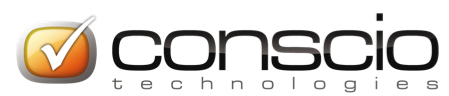 Un 
constat
Un 
constat
A Fact
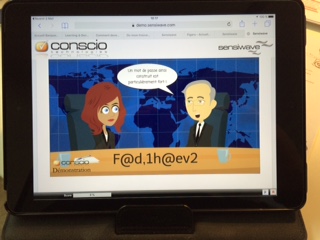 Votre
 besoin
Votre
 besoin
Votre
 besoin
Votre
 besoin
Your 
need
Notre 
solution
Notre 
solution
Our 
solution
Pourquoi Sensiwave ?
Pourquoi Sensiwave ?
Why Sensiwave ?
Et… fonctionne sur tablettes
Contact
Contact
Contact
Contact
Contact
About us
Qui sommes nous ?
Qui sommes nous ?
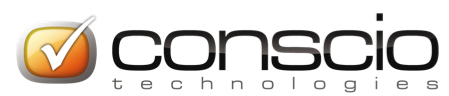 Sensibilisation par Niveau
Un 
constat
Un 
constat
A Fact
Votre
 besoin
Votre
 besoin
Votre
 besoin
Votre
 besoin
Your 
need
Habitude :


Sensibilisation identique pour tous

Ou différenciée par métier et/ou zone géographique
Notre 
solution
Notre 
solution
Our 
solution
Pourquoi Sensiwave ?
Pourquoi Sensiwave ?
Why Sensiwave ?
Contact
Contact
Contact
Contact
Contact
About us
Qui sommes nous ?
Qui sommes nous ?
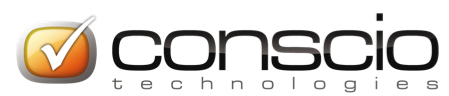 Un 
constat
Un 
constat
A Fact
Une nouvelle approche
Votre
 besoin
Votre
 besoin
Votre
 besoin
Votre
 besoin
Your 
need
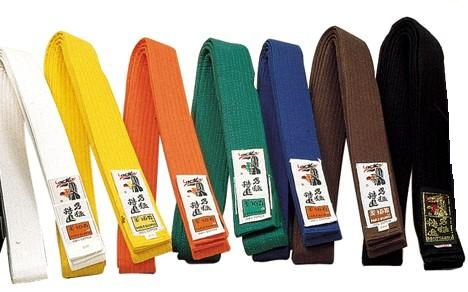 Notre 
solution
Notre 
solution
Our 
solution
Pourquoi Sensiwave ?
Pourquoi Sensiwave ?
Why Sensiwave ?
Contact
Contact
Contact
Contact
Contact
About us
Qui sommes nous ?
Qui sommes nous ?
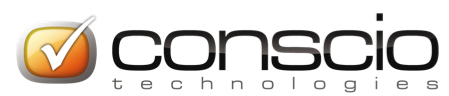 Un 
constat
Un 
constat
A Fact
Votre
 besoin
Votre
 besoin
Votre
 besoin
Votre
 besoin
Your 
need
Créer des groupes en fonction de leur niveau

Apporter des contenus différents

Reconnaître et valoriser ces niveaux - Certification
Notre 
solution
Notre 
solution
Our 
solution
Pourquoi Sensiwave ?
Pourquoi Sensiwave ?
Why Sensiwave ?
Contact
Contact
Contact
Contact
Contact
About us
Qui sommes nous ?
Qui sommes nous ?
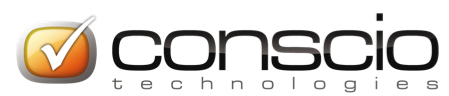 Un 
constat
Un 
constat
A Fact
Bénéfice :

Favorise la progression d’ensemble

Meilleure motivation et implication

Emulation
Votre
 besoin
Votre
 besoin
Votre
 besoin
Votre
 besoin
Your 
need
Notre 
solution
Notre 
solution
Our 
solution
Pourquoi Sensiwave ?
Pourquoi Sensiwave ?
Why Sensiwave ?
Contact
Contact
Contact
Contact
Contact
About us
Qui sommes nous ?
Qui sommes nous ?
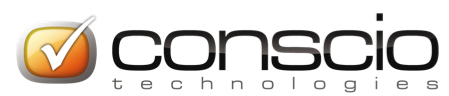 Un 
constat
Un 
constat
A Fact
A emporter
Votre
 besoin
Votre
 besoin
Votre
 besoin
Votre
 besoin
Your 
need
Mesurez

Faites court

Distinguez
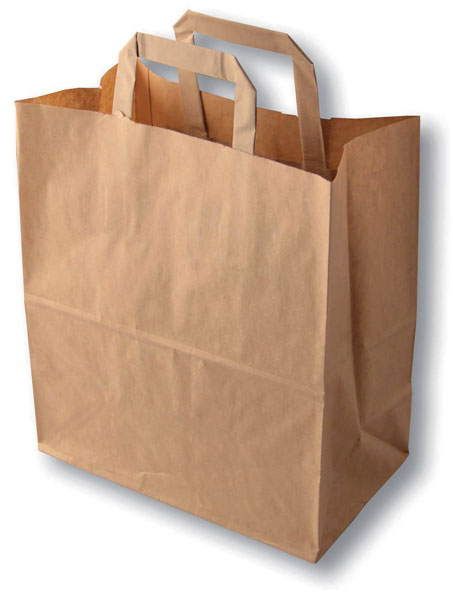 Notre 
solution
Notre 
solution
Our 
solution
Pourquoi Sensiwave ?
Pourquoi Sensiwave ?
Why Sensiwave ?
Contact
Contact
Contact
Contact
Contact
About us
Qui sommes nous ?
Qui sommes nous ?
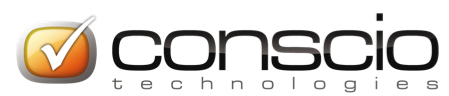 CONTACT
A Fact
Un 
constat
Un 
constat
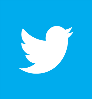 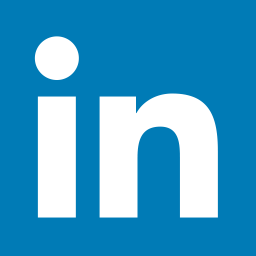 Your 
need
Votre
 besoin
Votre
 besoin
Votre
 besoin
Votre
 besoin
Contact Solucom :
Mail: claire.carre@solucom.fr

Conscio Technologies :
Mail: contact@conscio-technologies.com
Tel: +33 (0)9 54 94 68 84
Our 
solution
Notre 
solution
Notre 
solution
Why Sensiwave ?
Pourquoi Sensiwave ?
Pourquoi Sensiwave ?
Contact
Contact
Contact
Contact
Contact